Леспросвет Сибирский кедр
Забелина Юлия Сергеевна
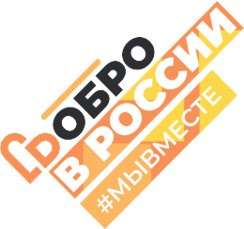 ЛесПросвет Сибирский кедр
Кто мы?
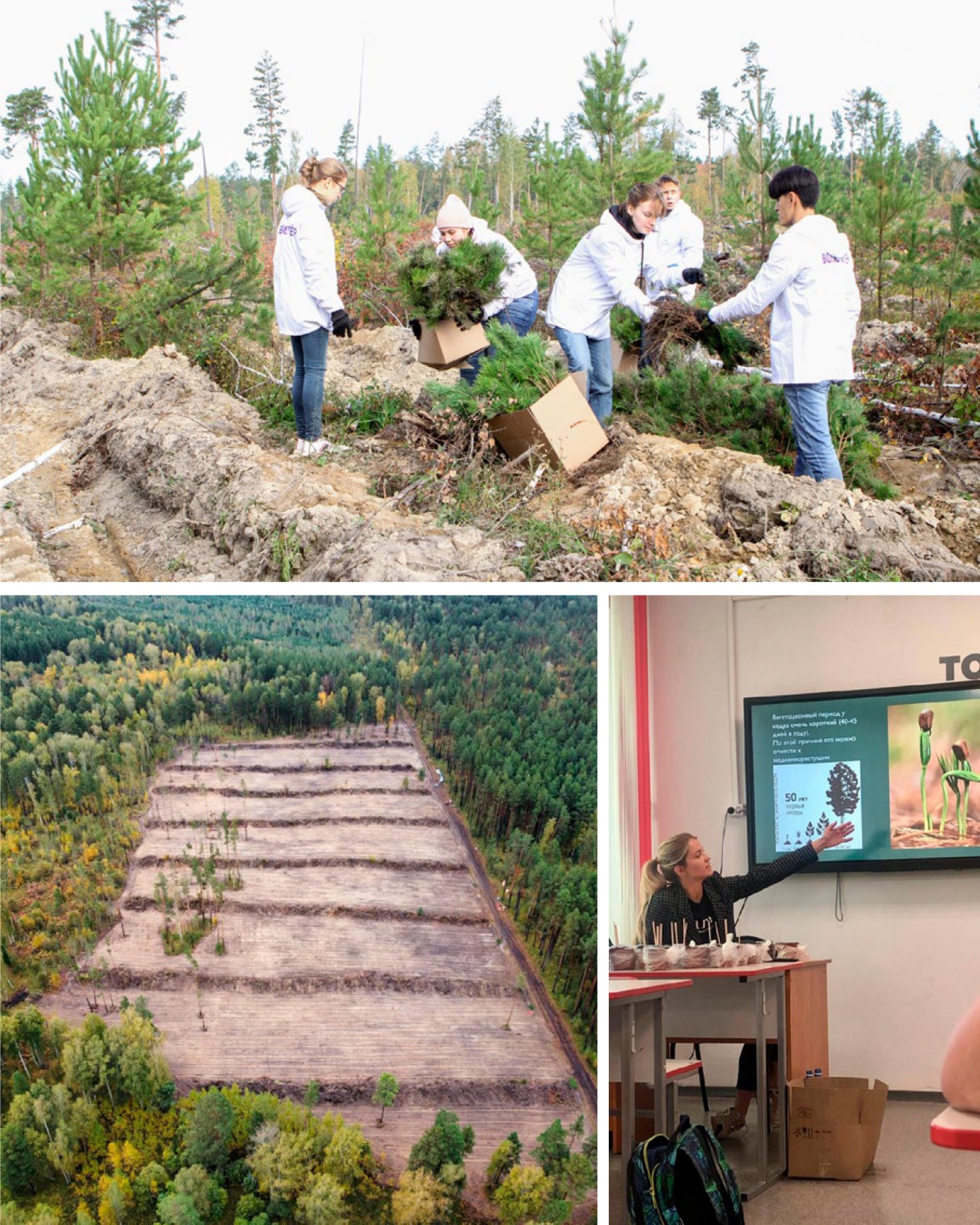 Цель: долгосрочная программа по восстановлению лесов и улучшению экологии
Заполнить пробелы на карте лесов, возродить % вырубленных и пострадавших лесов

Заполнить пробелы в экологическом образовании, экоПРОСВЕЩение
Развиваем направление с 2016 года
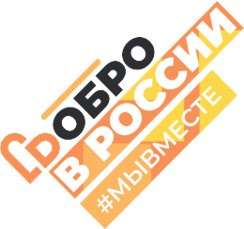 ЛесПросвет Сибирский кедр
Кто мы?
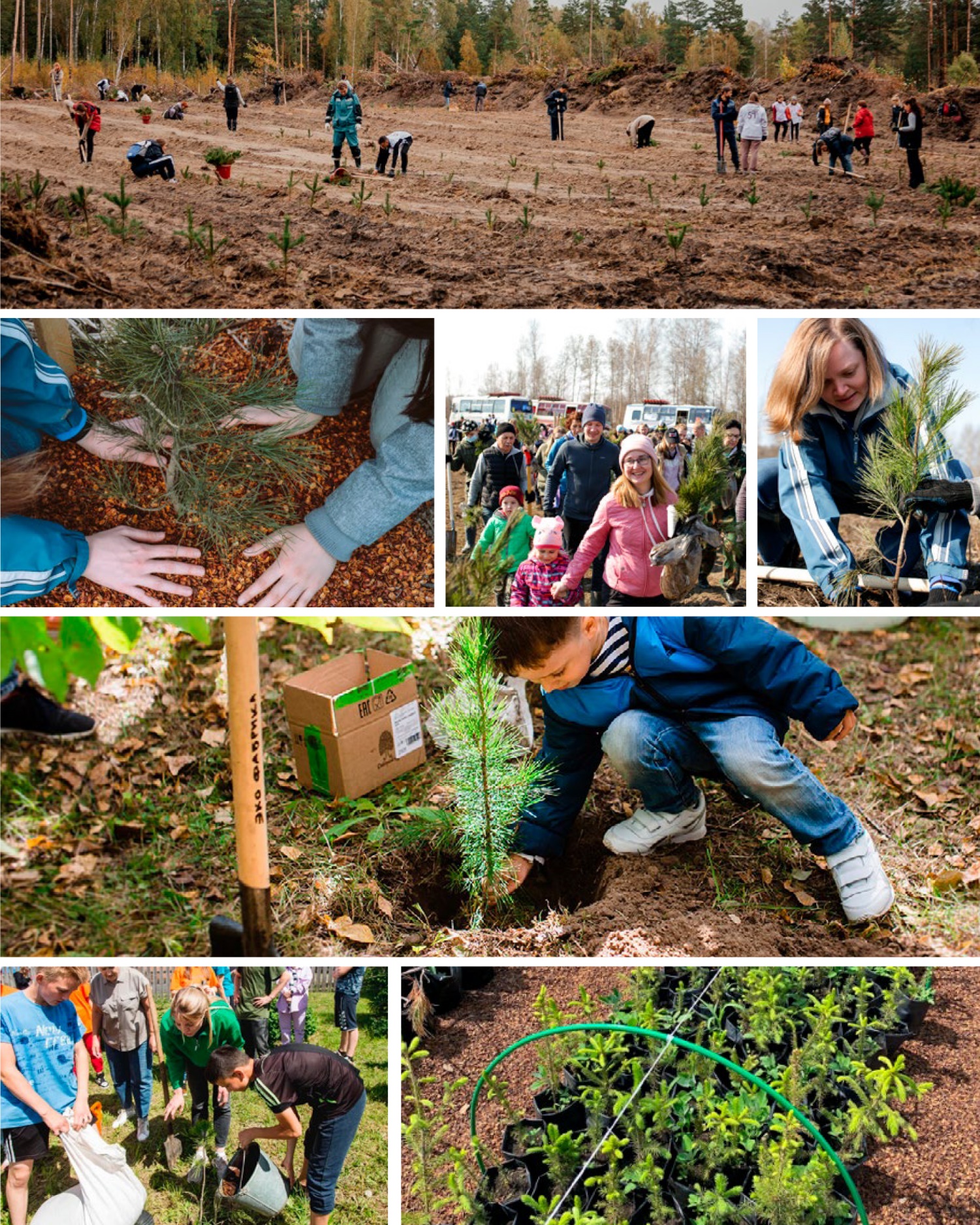 Организация акций по посадке деревьев по 500-800 человек
В команде круглогодично трудится агроном
Собственный хвойный питомник
Саженцы с ЗКС
Озеленение
Обучение
Патриотические акции
Телеграм
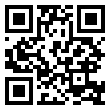 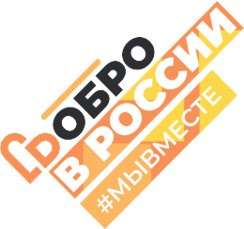 ЛесПросвет Сибирский кедр
Достигнутые результаты:
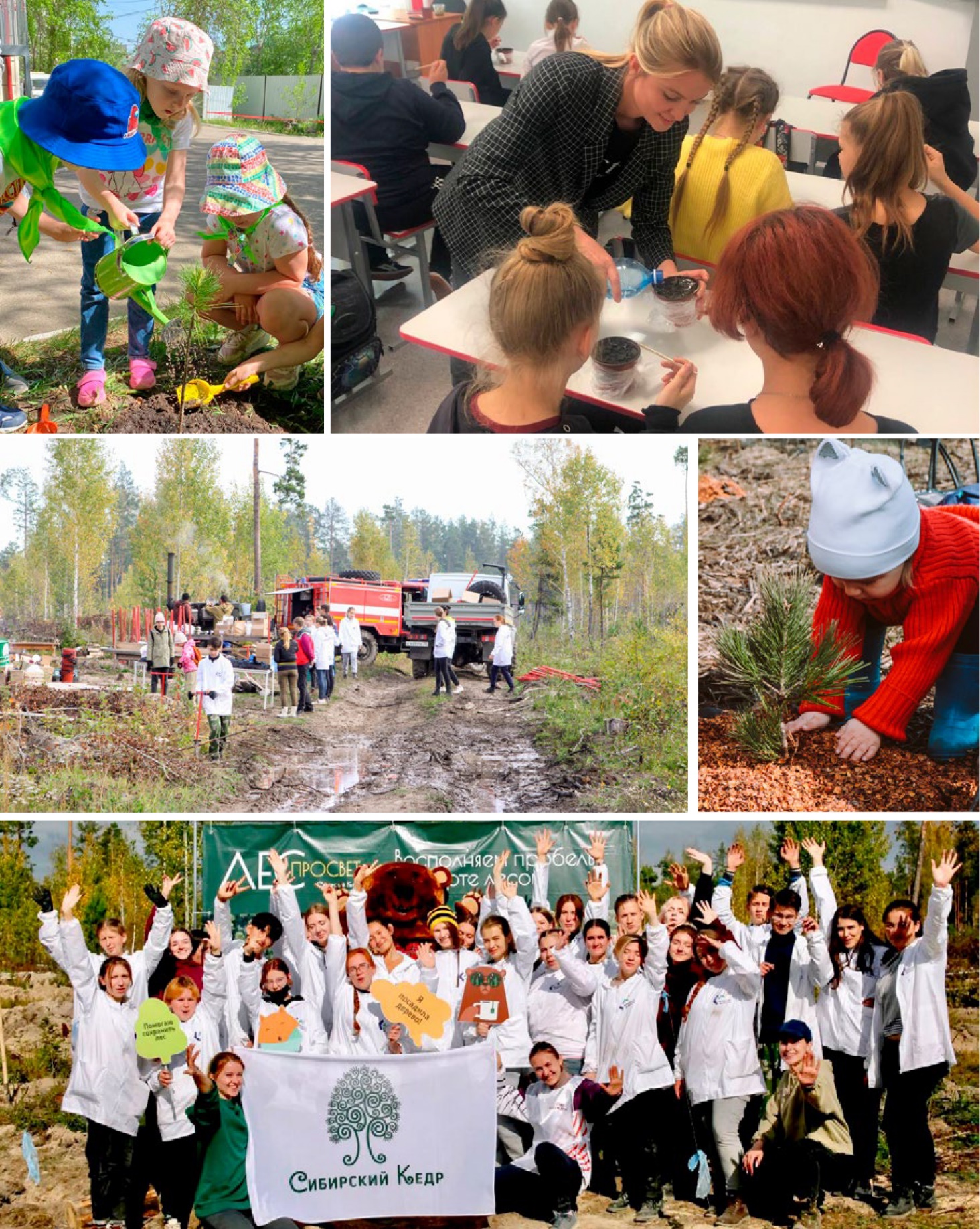 Регистрация АНО в 2021 году
75 000 деревьев
5 000 добровольцев
95% приживаемости саженцев
собственный хвойный питомник
«Кедр Детям», 50 экоуроков
3 территории, площадью 12 га в собственности АНО
Победители международной премии #МЫВМЕСТЕ 2022
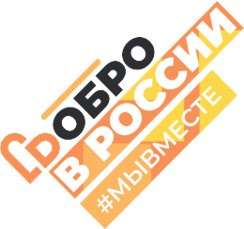 ЛесПросвет Сибирский кедр
ПРИЗНАНИЕ И ВОВЛЕЧЕННОСТЬ
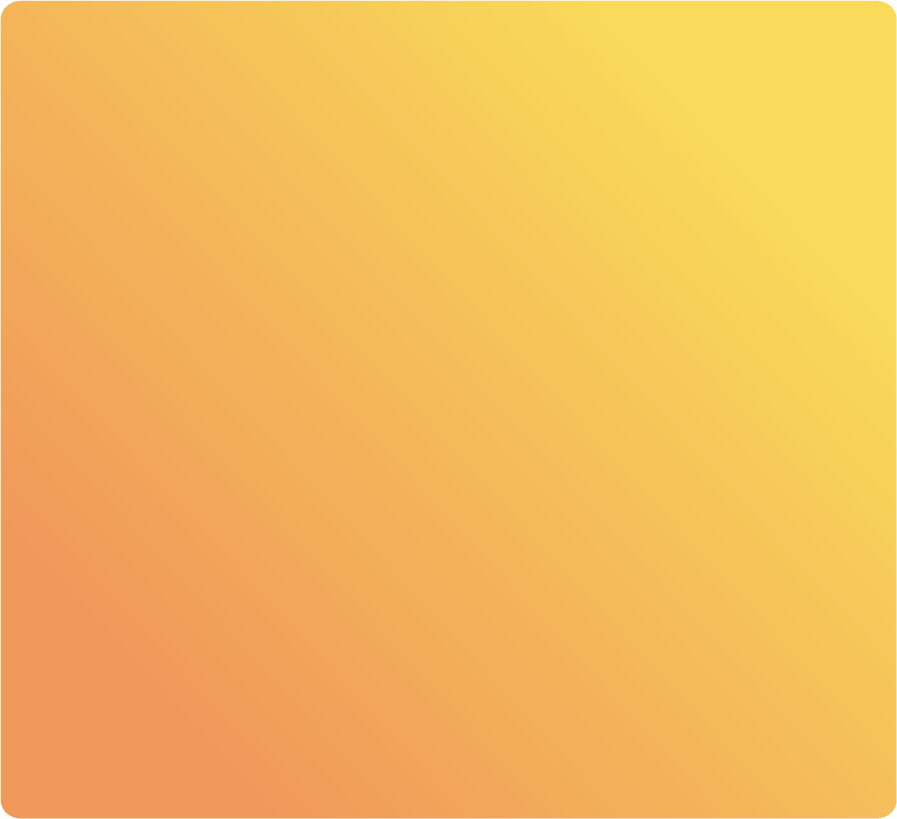 ВОЛОНТЁРЫ: 5000 человек
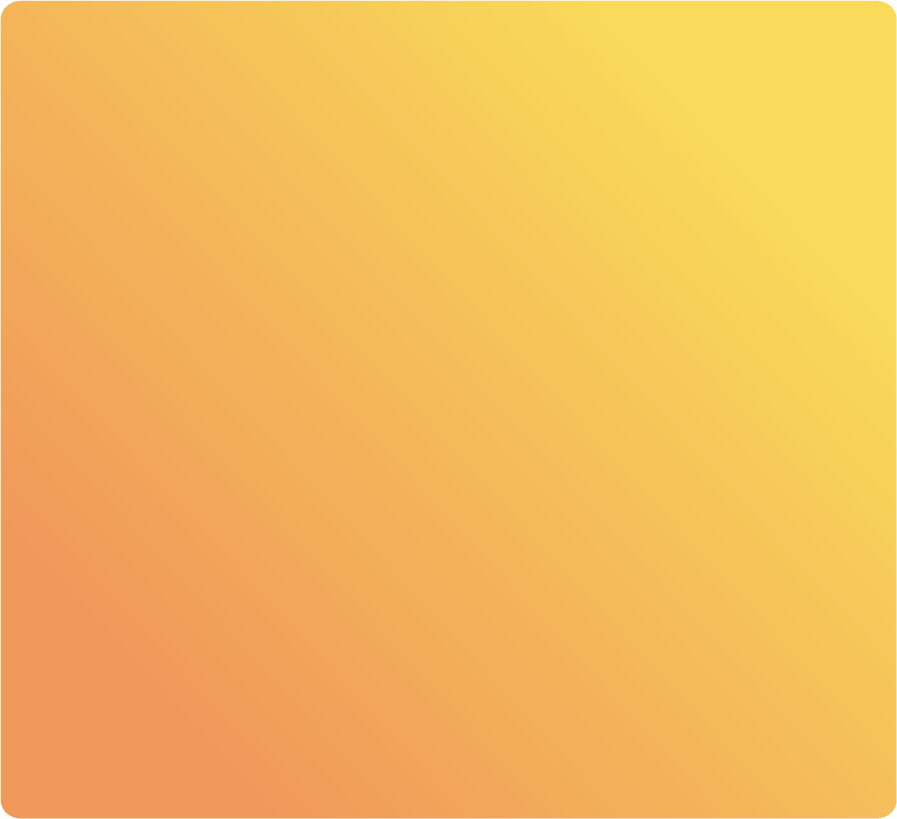 ПАРТНЁРЫ: ООО «Газпром Трансгаз Томск», ООО «Томскэнергосбыт», ООО «Томское пиво», ТГУ, СибГМУ, детские сады, школы, детские дома
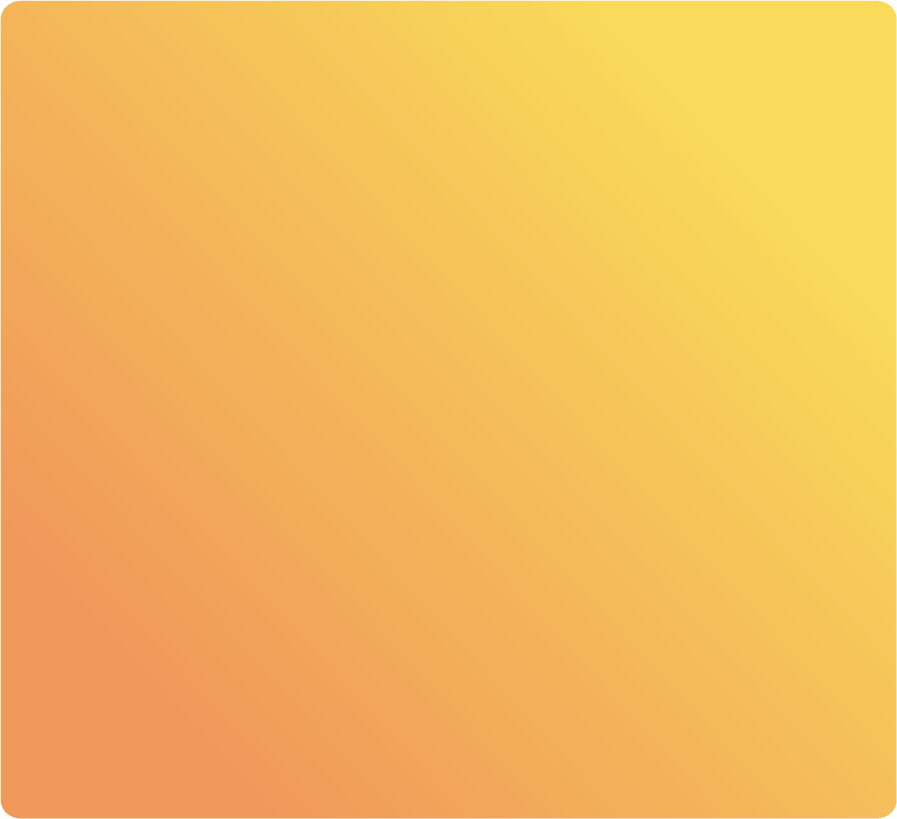 ОРГАНЫ ВЛАСТИ: департамент лесного хозяйства, департамент молодежной политики, ресурсный центр «Бумеранг добра», Администрации города и посёлков, городская и районная думы
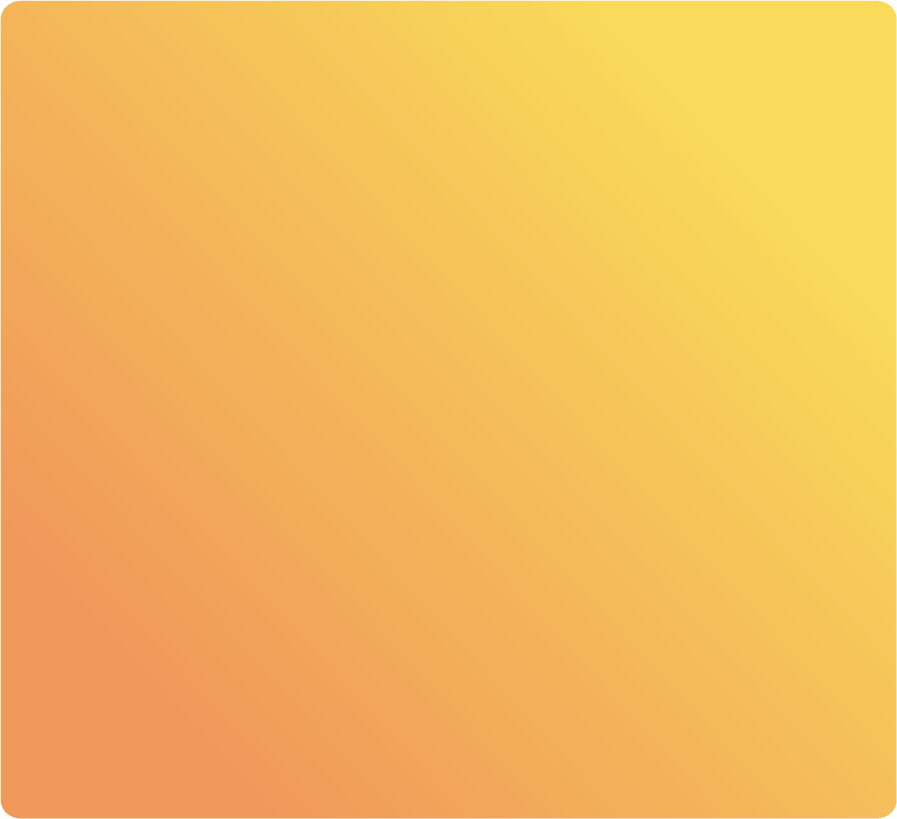 МЕДИА: региональные информационные агентства, федеральные и региональные интернет-издания, городские порталы, региональный и федеральный телевизионные каналы, федеральный журнал, блогеры, ведущие региональные социальные сети
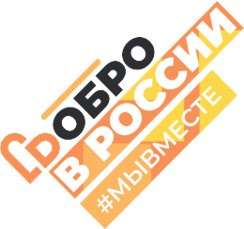 ЛесПросвет Сибирский кедр
Планы развития
Акция «Кедр в каждый двор»
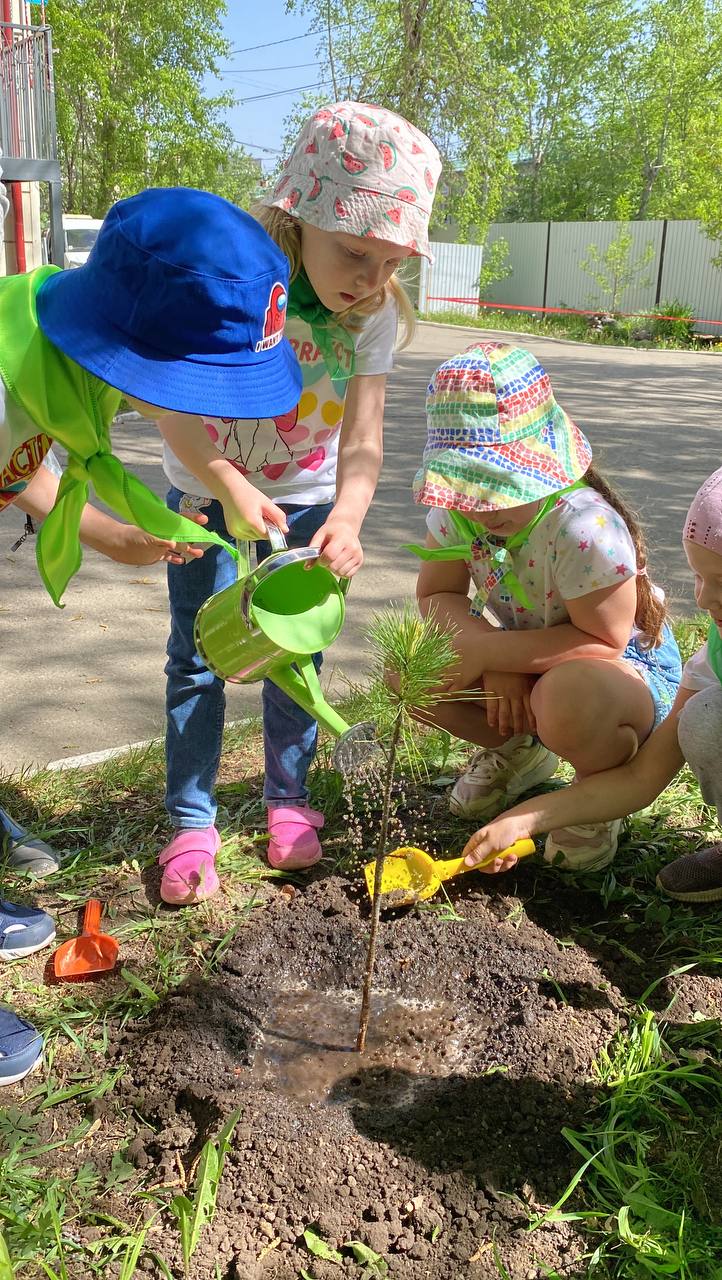 Проведение городских акций

Акция «Кедр в каждый двор»

Кедры 4х летние плодоносящие

Проведение акции весна-лето 2023 года

Привлечение волонтеров
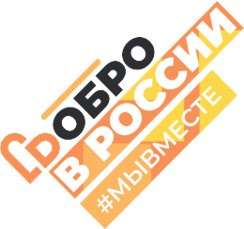 ЛесПросвет Сибирский кедр
Планы развития
Система лесовосстановления дронами
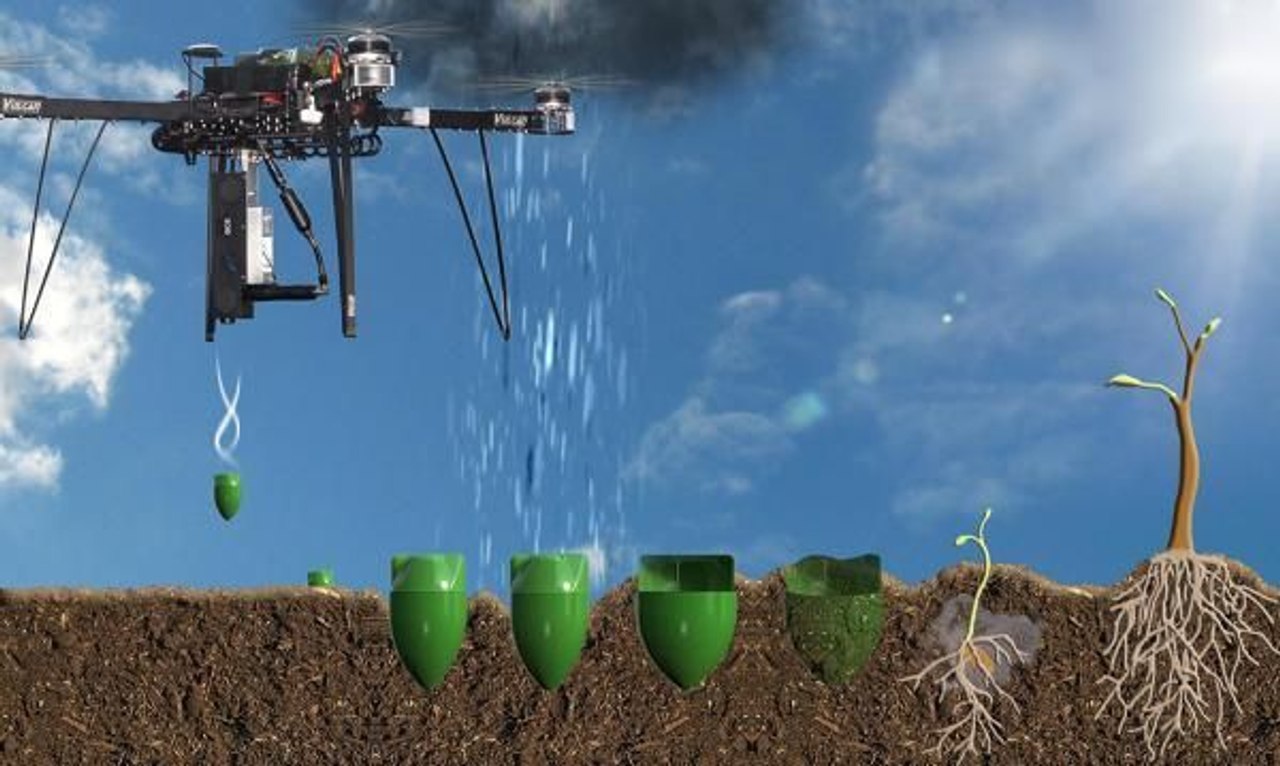 Использование дронов с разным функционалом:
Картографический дрон (сканирование почвы для определения подходящей культуры);
Посадочный пневматический дрон для погружения семенной капсулы на определенную глубину;
Дрон для ухода (опрыскивание)

Дрон за день может разбрасывать до  100 000 семенных капсул, человек в день может посадить максимум 800 деревьев.

Такая система позволит:
оптимизировать затраты на использование наземной техники и рабочей силы;
увеличить объемы лесовосстановления;
создать прозрачную систему учета за состоянием Лесного фонда.
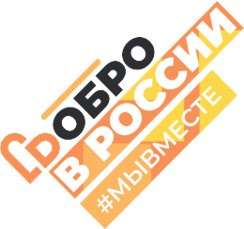 ЛесПросвет Сибирский кедр
Планы развития
Региональный проект «Припоселковые кедровники – ореховые плантации»
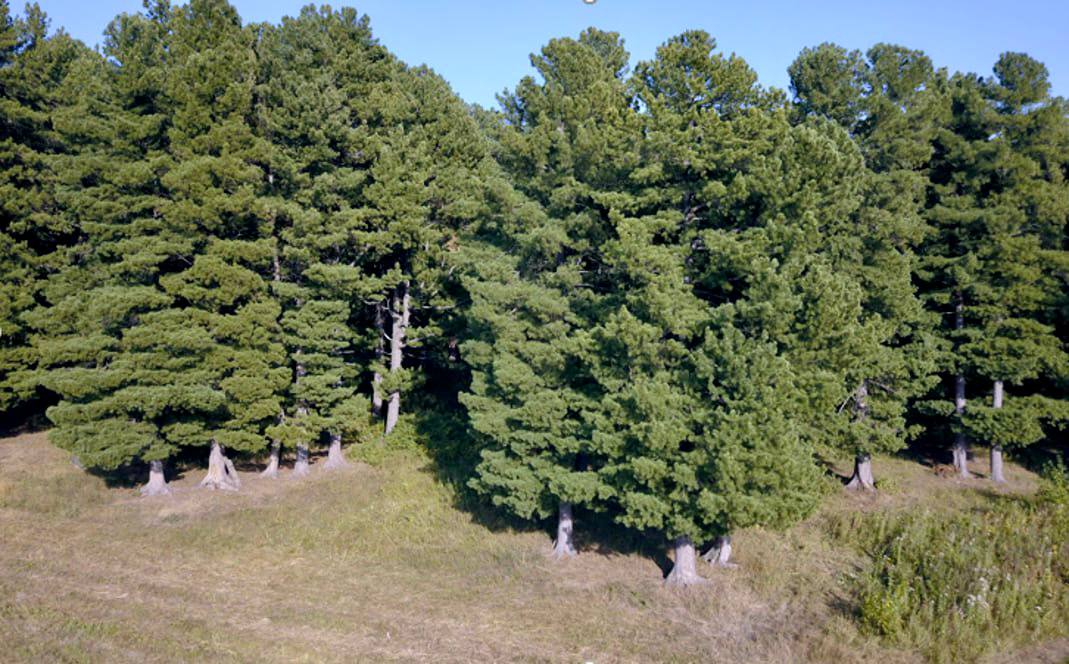 Ореховые плантации, плодоносящие кедровые сады

Медленный темп распространения

Кормовая база для животных

Доход для населения

Туристические маршруты

Развитие сельских территорий

Научно-практический материал для школьных лесничеств
СПАСИБО ЗА ВНИМАНИЕ!
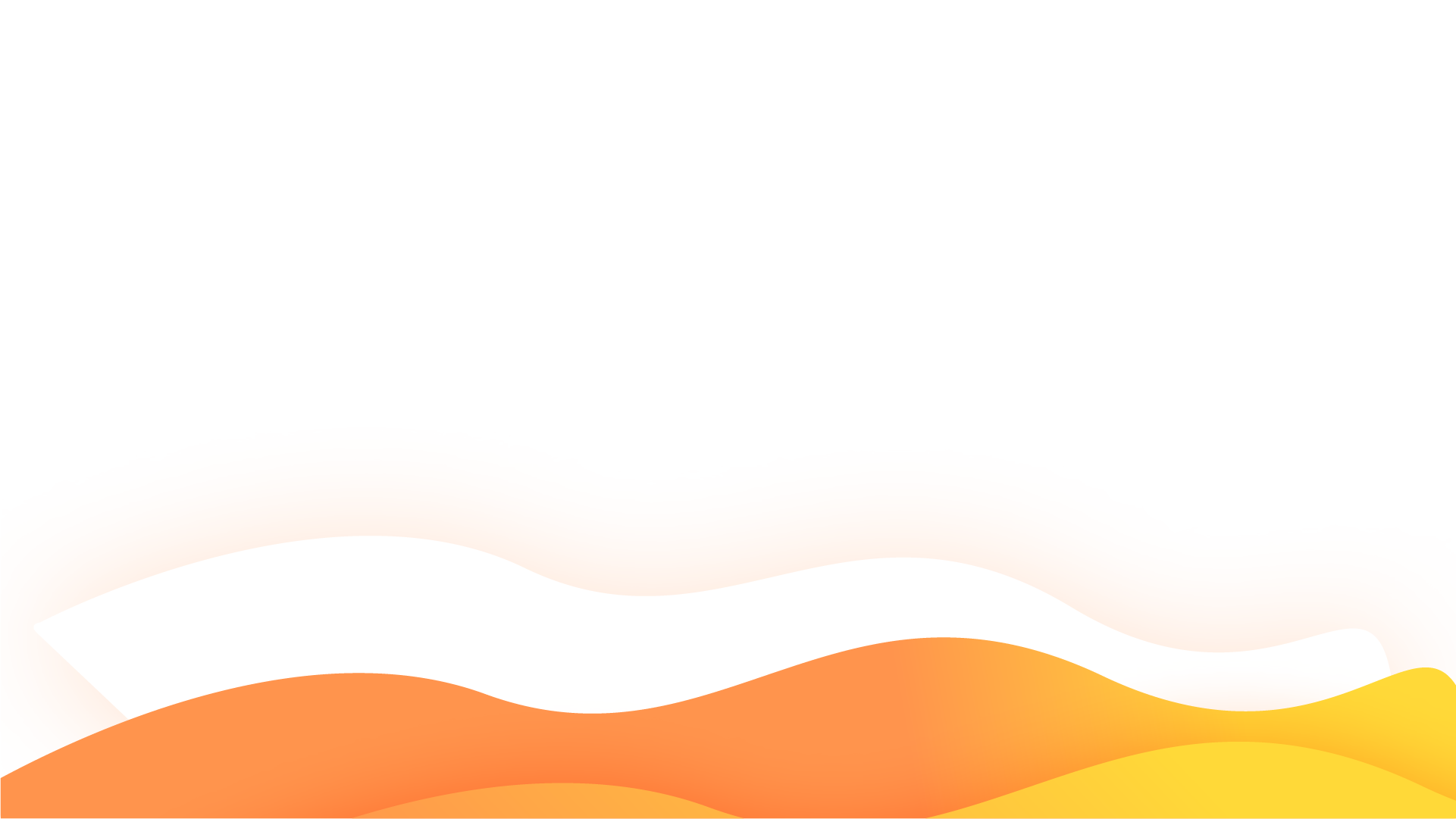 Julia@cedar.eco
+7(923)429-11-10
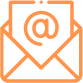 Спасибо за внимание!